Министерство культуры и спорта Республики Казахстан
Қазақстан Республикасы Мәдениет және спорт министрлігі
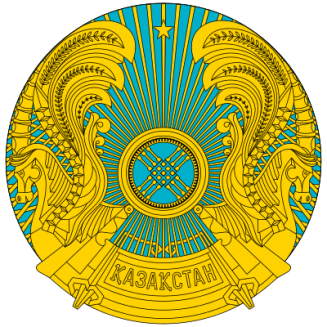 Проект закона Республики Казахстан                  «О внесении изменений и дополнений                        в некоторые законодательные акты  Республики Казахстан                                                                             по вопросам физической культуры и спорта»
г. Астана 2016 г.
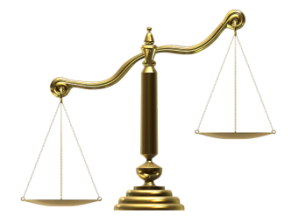 Основания для разработки законопроекта
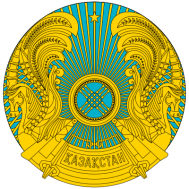 РЕАЛИЗАЦИЯ СТРАТЕГИЧЕСКИХ ДОКУМЕНТОВ И ПОРУЧЕНИЙ В ОБЛАСТИ ФИЗИЧЕСКОЙ КУЛЬТУРЫ И СПОРТА:
Концепция развития физической культуры и спорта до 2025 года, утвержденная указом Президента Республики Казахстан 
от 11 января 2016 года;
План законопроектных работ Правительства Республики Казахстан на 2016 год;
Поручение заместителя Премьер – Министра Республики Казахстан, закрепленное протоколом совещания по вопросам дальнейшего совершенствования системы финансирования в сфере спорта и физической культуры в РК от 12 октября 2015 года № 20-5/05-1294;
2
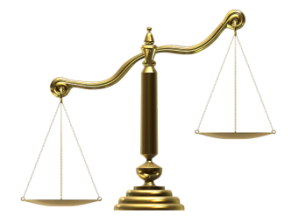 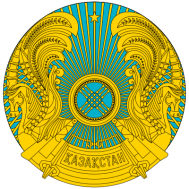 Законопроект «О внесении изменений и дополнений
 в некоторые законодательные акты Республики Казахстан
 по вопросам физической культуры и спорта»
Законопроектом предусматривается внесение изменений и дополнений в следующие законодательные акты:
Бюджетный кодекс Республики Казахстан от 4 декабря 2008 года;
Закон Республики Казахстан «О физической культуре и спорте» от 3 июля 2014 года
3
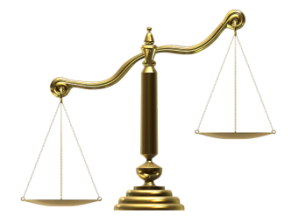 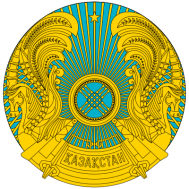 Основная цель законопроекта
4
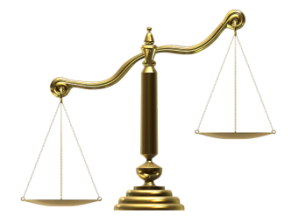 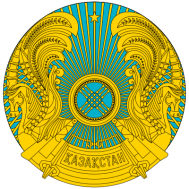 Фактическое распределение бюджетного 
Финансирования по видам спорта в РК в 2015 г.
5
* Без учета административных расходов
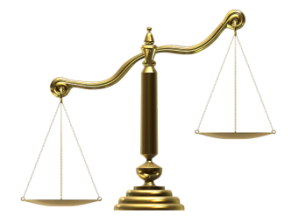 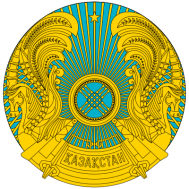 Финансирование спорта в регионах
общий бюджет - 67 768 млн.тг.
СКО
1349
Акмолинская
3000
Костанайская
2867
Павлодарская
4100
г.Астана
4176
ЗКО
2509
ВКО
4003
Актюбинская
6500
Атырауская
3686
Карагандинская
9223
Алматинская
2650
Кызылординская
3405
Мангистауская
2368
г.Алматы
5990
ЮКО
7141
Жамбылская
4802
6
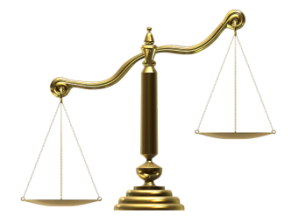 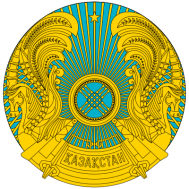 Критерии ранжирования видов спорта
7
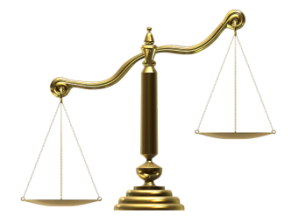 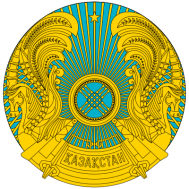 Основные положения по законопроекту
Законопроектом Национальный олимпийский комитет РК и его организации наделены правом получения и участия в государственном задании 
  Закреплены определения ранжирования видов спорта, олимпийского, неолимпийского и паралимпийского видов спорта
  Законопроектом дополнены задачи государственной политики в области спорта и физической культуры, а именно развитие не только национальных, технических и прикладных видов спорта, но и олимпийских, паралимпийских и не олимпийских видов спорта
8
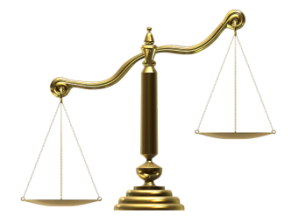 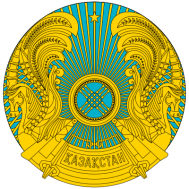 Основные положения по законопроекту
Компетенция уполномоченного органа дополнена следующими функциями:
совместно с аккредитованными республиканскими федерациями и местными исполнительными органами проведение республиканских и международных соревнований по видам спорта, в том числе национальным, техническим и прикладным видам, массовому спорту, а также среди спортсменов-ветеранов;
разработка и утверждение по согласованию с уполномоченным органом по бюджетному планированию натуральных норм обеспечения спортсменов, тренеров и специалистов в области физической культуры и спорта, военнослужащих всех категорий и сотрудников правоохранительных и специальных государственных органов в период подготовки и участия в спортивных мероприятиях, проводимых на территории Республики Казахстан и за ее пределами;
9
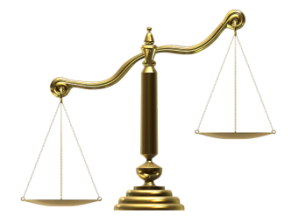 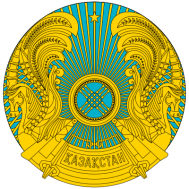 Основные положения по законопроекту
назначение и освобождение от должности главных тренеров сборных команд Республики Казахстан  по видам спорта и государственных тренеров по представлению республиканских аккредитованных спортивных федераций 
по олимпийским видам спорта - по согласованию с Национальным олимпийским комитетом Республики Казахстан, 
по паралимпийским видам спорта - по согласованию с Национальным Паралимпийским комитетом;
10
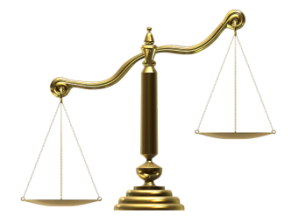 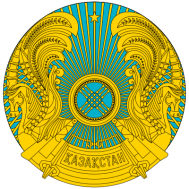 Основные положения по законопроекту
согласование положений (регламентов) международных и республиканских спортивных соревнований; 
разработка и утверждение перечня приоритетных видов спорта Республики Казахстан;
разработка и утверждение правил ранжирования видов спорта в Республике Казахстан;
согласование местным исполнительным органам регионального перечня приоритетных видов спорта Республики Казахстан.
11
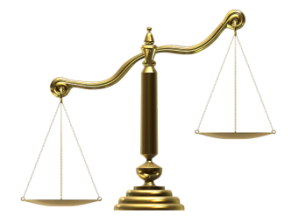 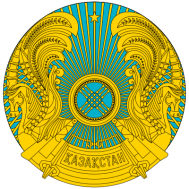 Основные положения по законопроекту
Компетенция местных исполнительных органов области, города республиканского значения, столицы дополнена следующими функциями:
участие в проведении республиканских и международных соревнований по видам спорта, в том числе национальным, техническим и прикладным видам, массовому спорту, а также среди спортсменов-ветеранов совместно с республиканскими и (или) местными аккредитованными спортивными федерациями;
обеспечение развития не только массового и национальных видов спорта, но и спорта среди инвалидов на территории административно – территориальной единицы;
12
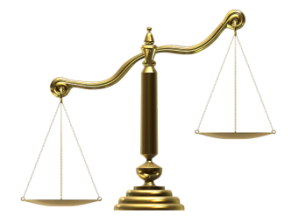 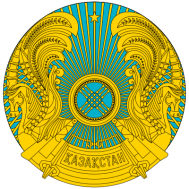 Основные положения по законопроекту
разработка и утверждение размера выплат ежемесячного денежного содержания спортсменам, входящим в состав сборных команд Республики Казахстан по видам спорта (национальных сборных команд по видам спорта), их тренерам, а также спортсменам, выступающим в составах сборных команд Республики Казахстан (национальных сборных команд) по игровым видам спорта, их тренерам и руководителям клубных команд;
разработка и утверждение по согласованию с уполномоченным органом в области физической культуры и спорта регионального перечня приоритетных видов спорта.
13
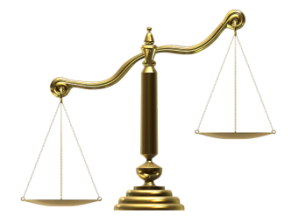 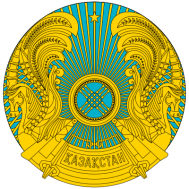 Основные положения по законопроекту
Законопроектом исключено признание международным конвентом «Спорт – Аккорд», ограничиваясь признанием аккредитованных республиканских и (или) региональных спортивных федераций Олимпийским советом Азии, Национальным олимпийский комитетом и Национальным Паралимпийским комитетом 
  Усилена роль Национального олимпийского комитета РК   в части предоставления права согласования назначения и освобождения от должности главных тренеров сборных команд Республики Казахстан и государственных тренеров по олимпийским видам спорта
  Законопроектом устранена коллизия по аттестации тренеров и спортивных судей
14
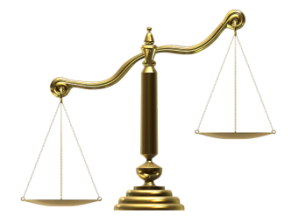 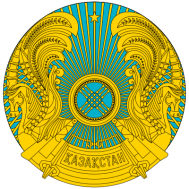 Международный опыт
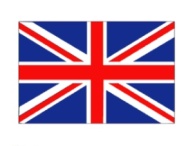 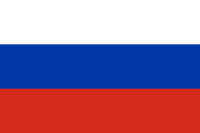 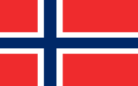 Норвегия
Государственное финансирование осуществляется в соответствии с критериями отбора для финансирования
  Более 10 критериев отбора, в число которых входят успехи на международных соревнованиях, Олимпийских играх, наличие разработанной программы развития спортсменов по видам спорта, наличие программы для спортсменов высшей квалификации (действующие олимпийские чемпионы),   наличие программы для развития талантов (спортсмены с высоким потенциалом), наличие программы участия в международных состязаниях, качество и реалистичность достижения поставленных целей в рамках программы развития спортсменов, наличие необходимого кадрового состава,    инфраструктура, успешность деятельности федерации,    количество занимающихся видом спорта в стране
Основным критерием отбора является качество и реалистичность достижения поставленных целей в рамках программы развития спортсменов
Великобритания
 Спортивные федерации получают финансовую поддержку из государственного бюджета в рамках программы «Программа достижения мировых результатов» финансирование обеспечивается лишь для федераций олимпийских и паралимпийских видов спорта

  Ключевым критерием отбора являются спортивные достижения федераций и их спортсменов по 2 направлениям:
«Пьедестал», по данному направлению выделяется наибольшее количество средств для развития видов спорта с высокими показателями достижений;
«Потенциальные чемпионы», данное направление предполагает финансирование видов спорта, имеющих наибольший потенциал для участия в Олимпийских играх
Российская Федерация
 Спортивные федерации участвуют в системе бюджетного планирования и распределения финансовых средств


  Спортивные федерации уполномочены осуществлять общественный контроль за организациями, осуществляющими спортивную подготовку, при взаимодействии с Национальным олимпийским и паралимпийским комитетами


  Направление спортсменов и тренеров подведомственными организациями исполнительной власти в области физической культуры и спорта на спортивные мероприятия осуществляется в соответствии с заявками общероссийских спортивных федераций, что исключает распоряжение бюджетными финансовыми средствами на усмотрение подведомственных организаций
15
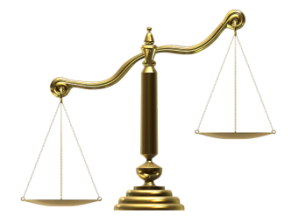 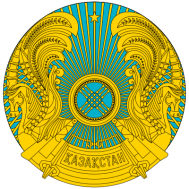 Международный опыт
Германия 
Государство оказывает поддержку Национальному олимпийскому комитету в тех случаях, когда осуществляемые им программы и мероприятия имеют общегосударственное значение, такие как строительство центров для подготовки спортсменов высшей квалификации, участие и тренировочные сборы в олимпийских играх и т.д.

  Подготовка и участие в олимпийских играх также финансируется из негосударственных источников за счет Фонда «Помощь немецкому спорту»

  Заявки на помощь спортсменам подаются федерациями по видам спорта, при чем преимущественное право в получении содействия имеют кандидаты в олимпийскую сборную

  Спортсмены, претендующие на получение финансовой помощи от Фонда ранжированы на три категории: «С» (юниоры), «В» (перспективные спортсмены), «А» элита. Размер пособий варьируется согласно этой классификации
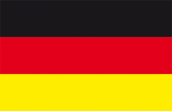 Франция
 Интересы спортивных федераций представляет Национальный олимпийский комитет и спортивный комитет. Данные организации осуществляют совместное управление государственными фондами по финансированию спорта

  Государственное финансирование спорта включает 3 составляющие: прямое (центральное) государственное финансирование, косвенное государственное финансирование через Национальный фонд развития (посредством продаж спортивной лотереи, городского тотализатора и дохода от налога на напитки), а также децентрализованное государственное финансирование через муниципалитеты и другие органы местного самоуправления

  Основной критерий определения популярности вида спорта – членский билет спортивной федерации, который приобретается у федерации при занятии определенным видом спорта. Доход от продаж билетов составляет общий бюджет соответствующего вида спорта
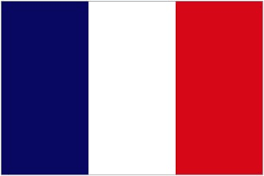 16
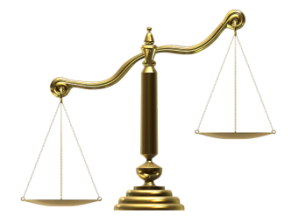 Предполагаемые правовые и 
социально-экономические последствия 
в случае принятия Законопроекта
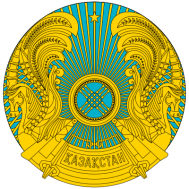 В случае принятия законопроекта в Республике Казахстан будет выработана собственная модель финансирования спорта, которая будет гарантировать объективное и независимое распределение финансирования на республиканском и областном уровнях видов спорта, которые являются традиционными для Казахстана и приносящими высокие спортивные результаты международного уровня
  Принятие законопроекта не повлечет отрицательных правовых и социально-экономических последствий 
  Принятие законопроекта не повлечет увеличения государственных расходов либо сокращения государственных доходов
17
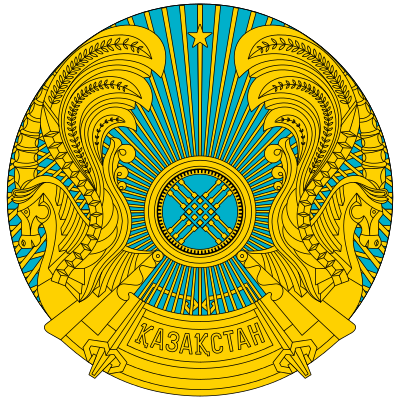 Благодарю за внимание!
18